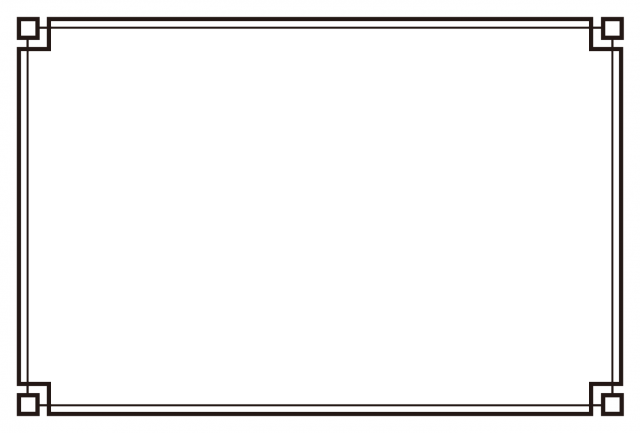 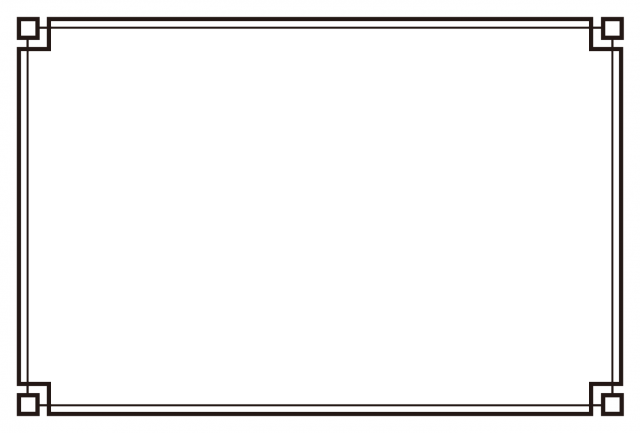 「わたしたちの
　　　　くらしとごみ」
について、答えましょう。
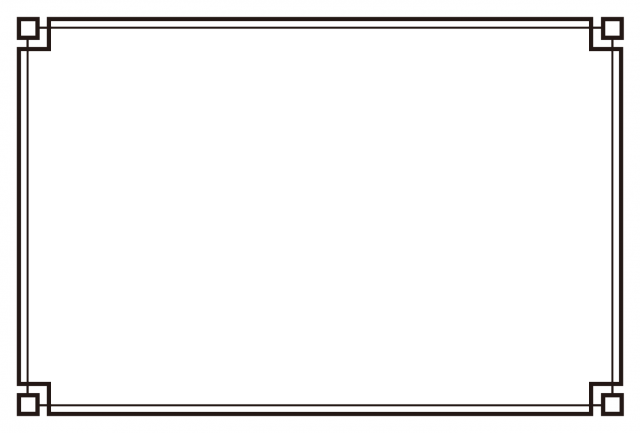 ごみを種類ごとに分けて出すことを
ごみの（　　　　　）という。
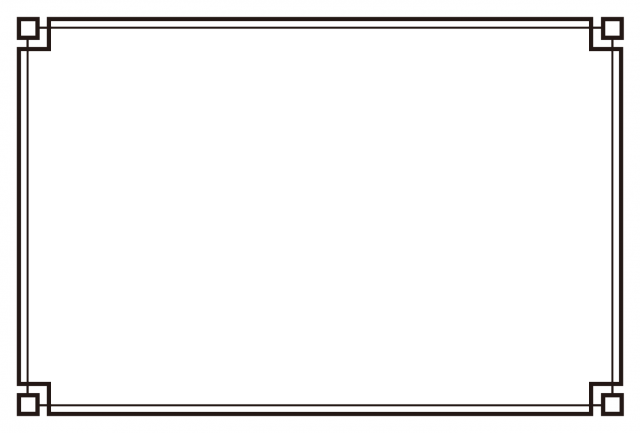 分別
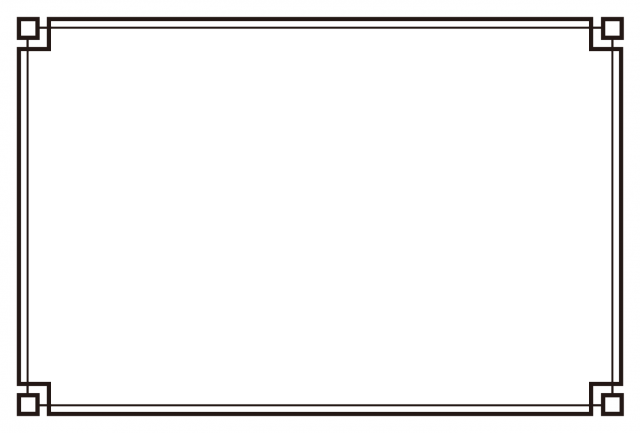 前橋市のごみの出し方について
答えなさい。
次のごみは、何ごみとして出しますか？
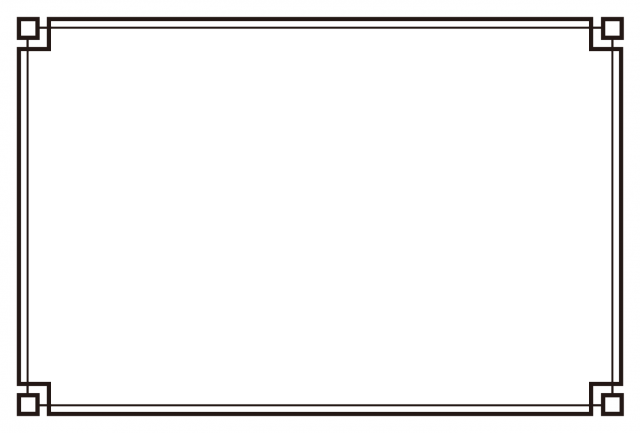 生ごみ
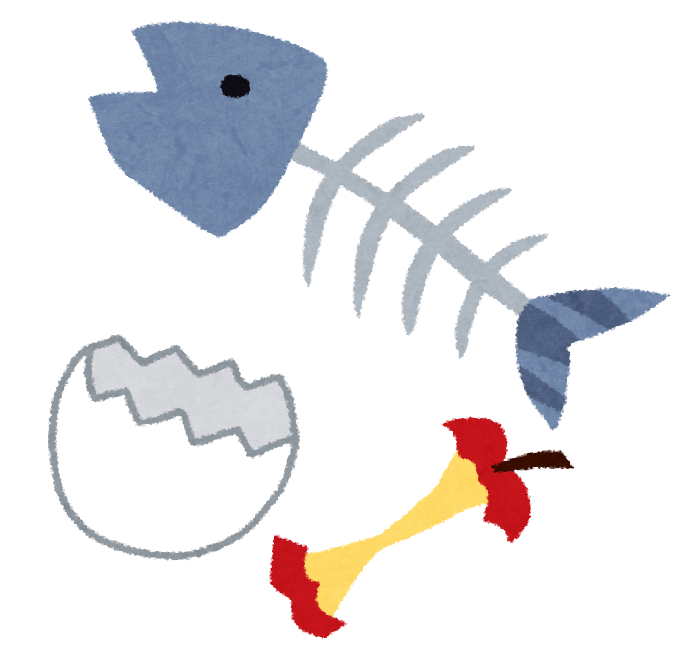 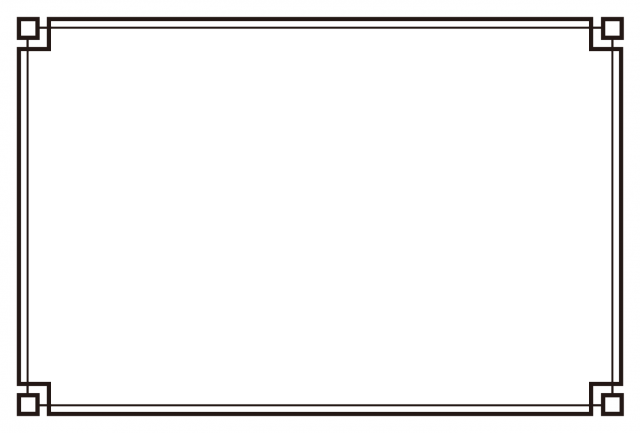 可燃ごみ
（もやせるごみ）
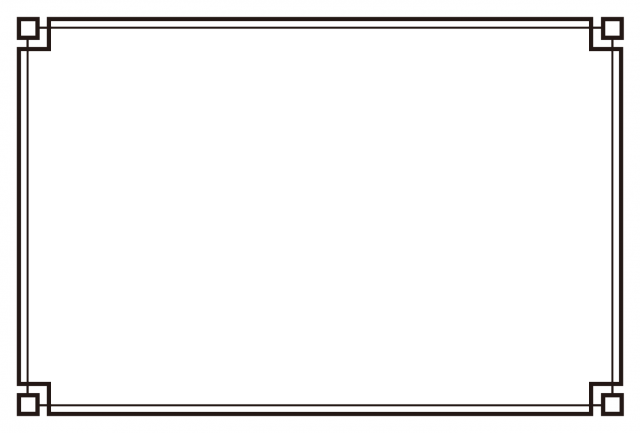 空きかん
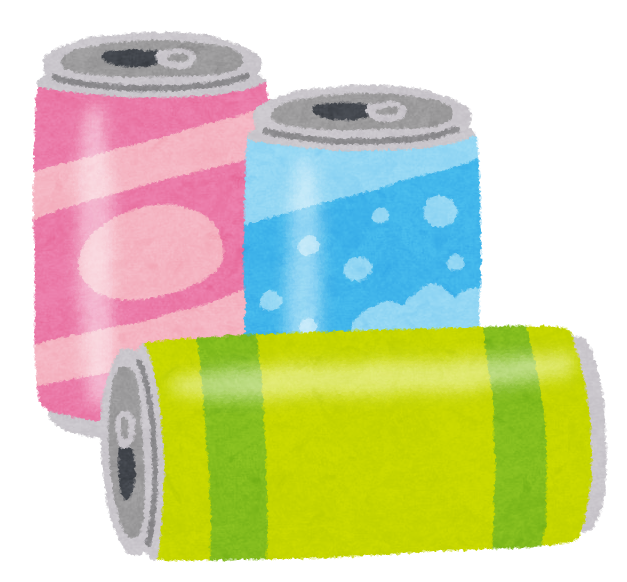 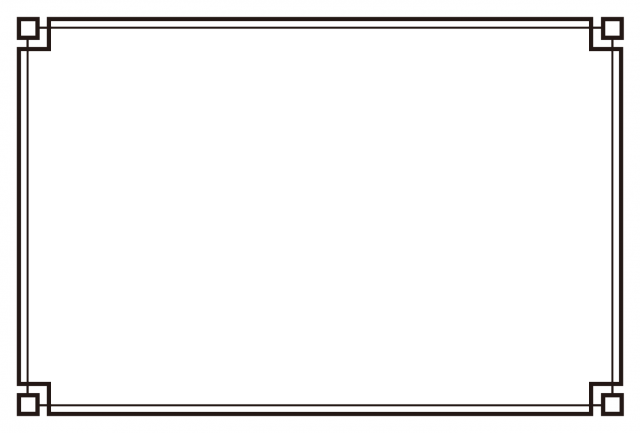 資源ごみ
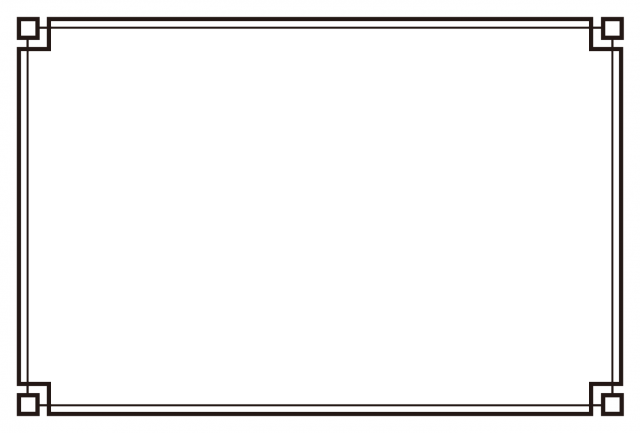 白熱電球
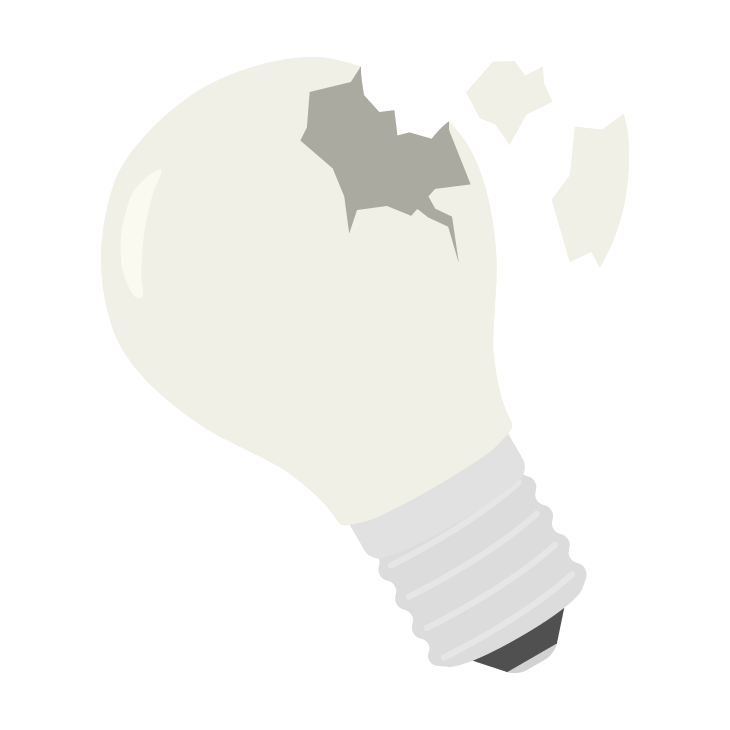 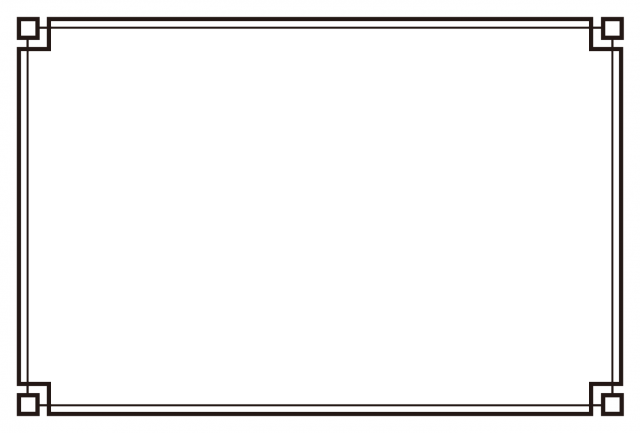 不燃ごみ
（もやせないごみ）
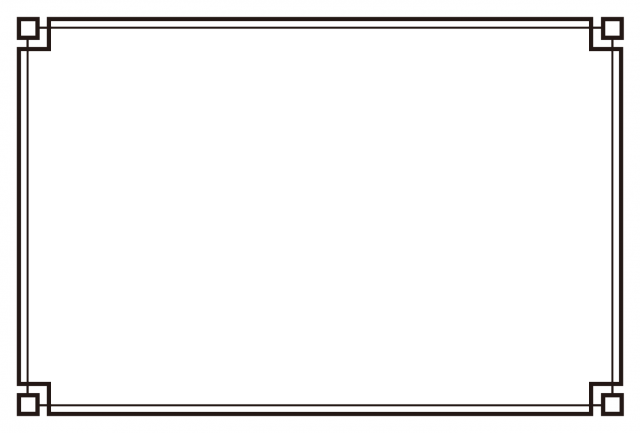 これは、
（　　　　　　　）カレンダーである。
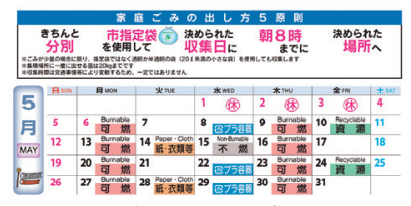 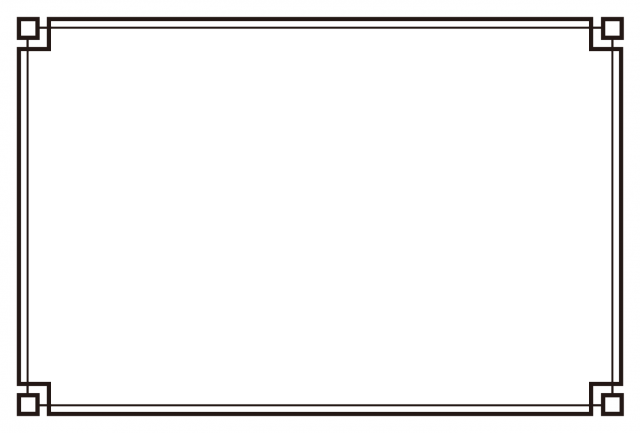 しゅう　しゅう
ごみ収集
　（カレンダー）
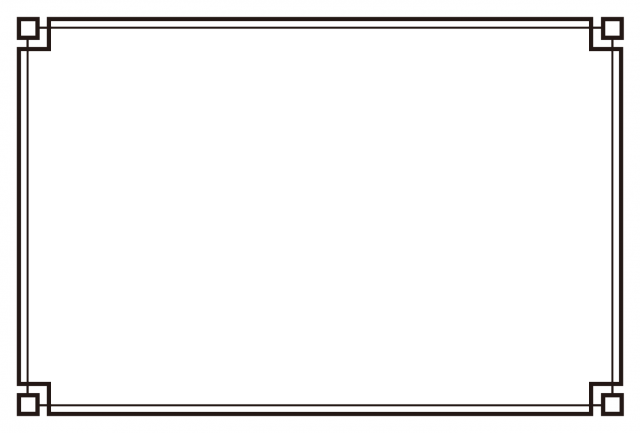 この車は、
　　（　　　　　　　　）という。
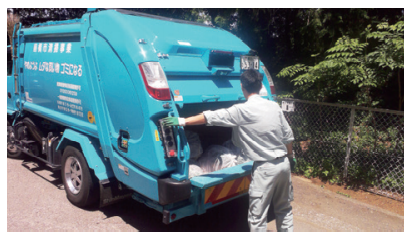 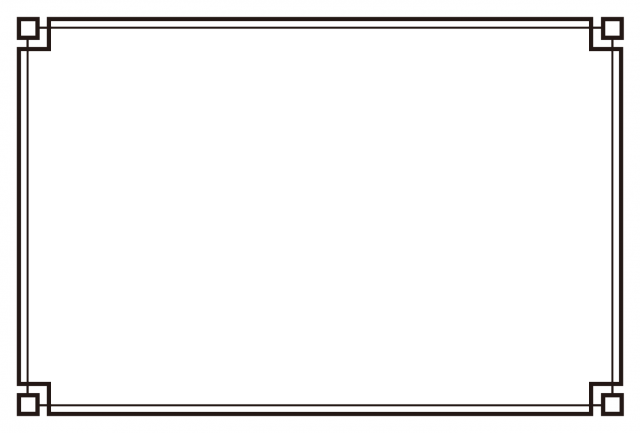 ごみ収集車
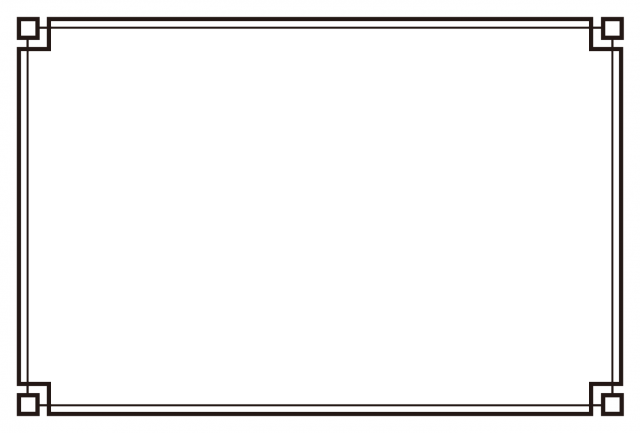 前橋市には、（　　　）か所に
清掃工場がある。
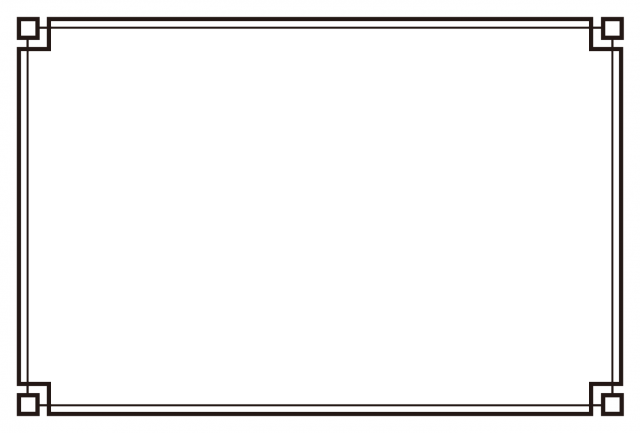 ４（か所）
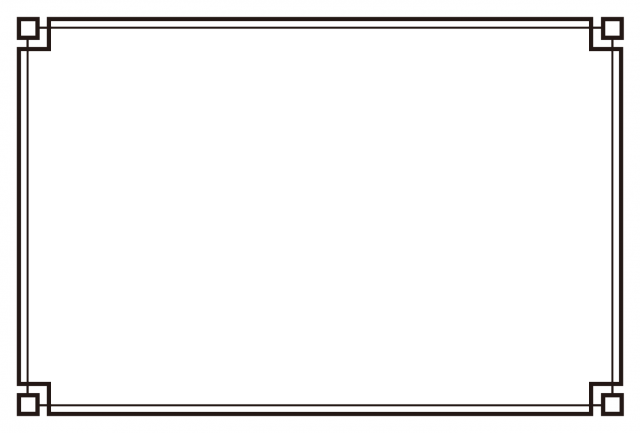 もやせるごみは、（　　　）清掃工場で
処理される。
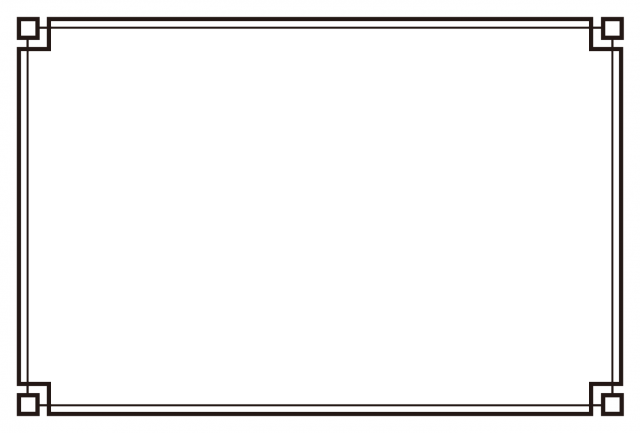 六供（清掃工場）
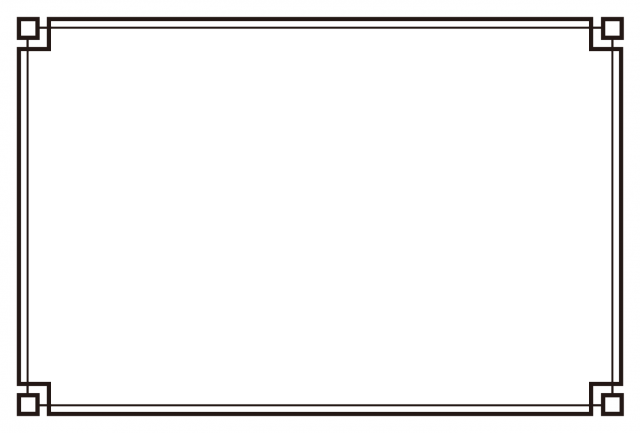 もやせないごみは、
（　　　　　　　）と（　　　　　　　　　）で、
処理される。
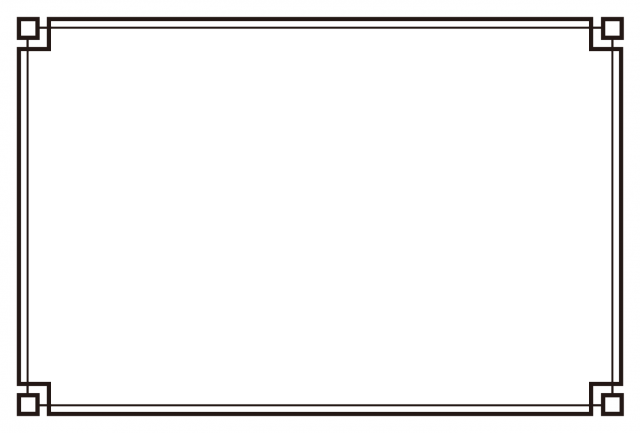 おぎ　くぼ
荻窪清掃工場

富士見クリーンステーション
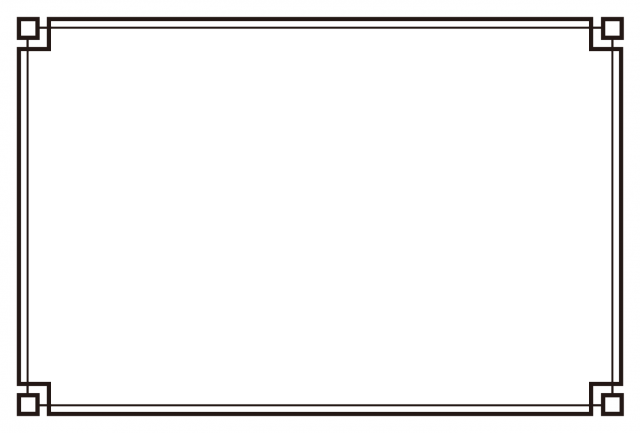 ごみ収集車はごみを（　　　　）の中に
入れる。
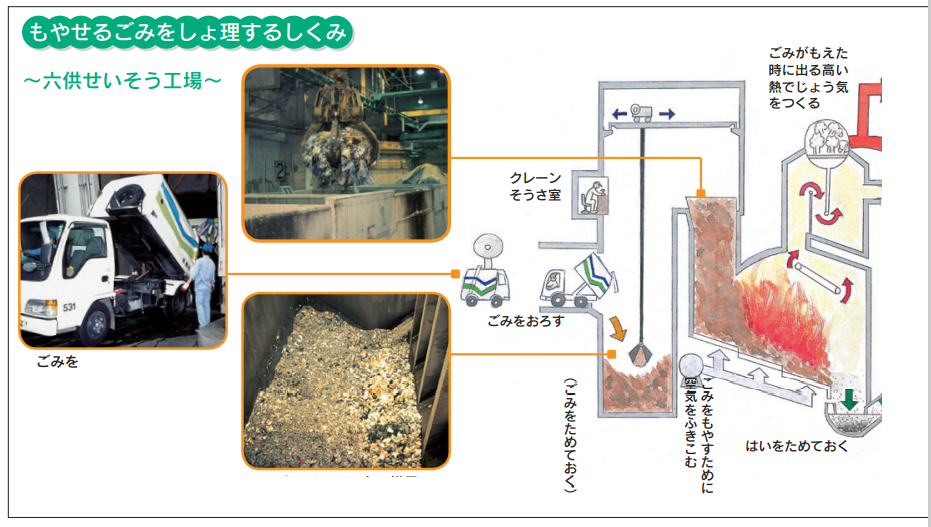 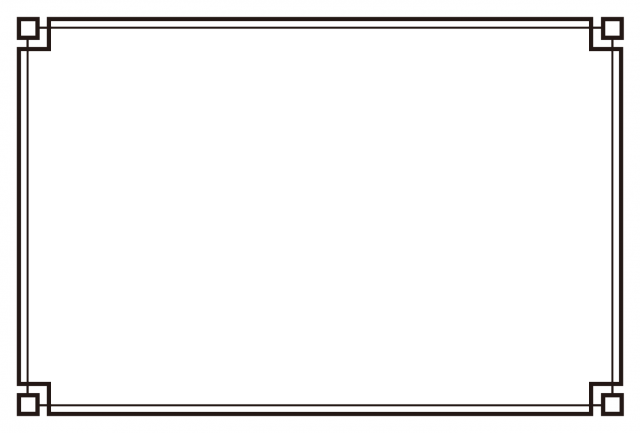 ごみピット
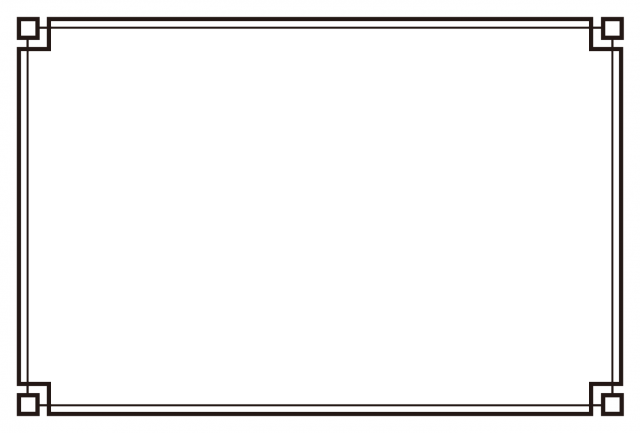 ごみピットのごみをクレーンでつかんで（　　　　　）に入れる。
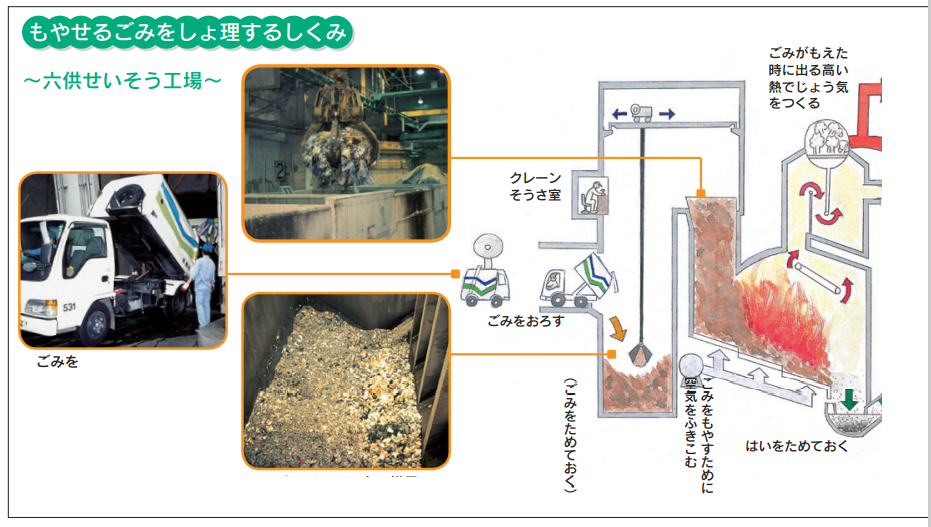 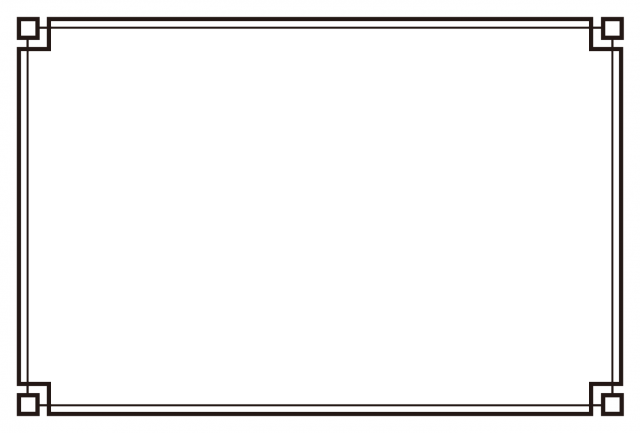 しょう　きゃく　　ろ
焼却炉
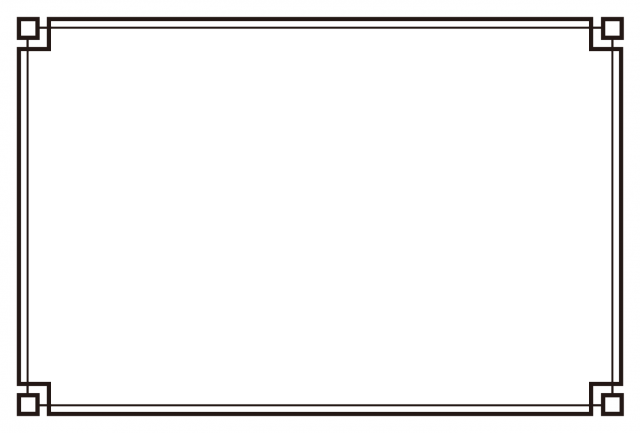 蒸気の力で、（　　　　）を起こす。
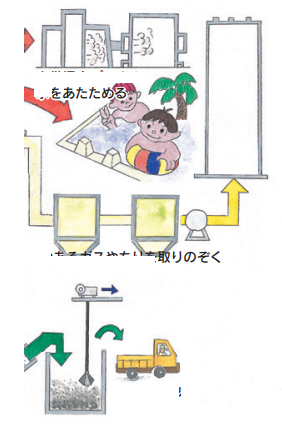 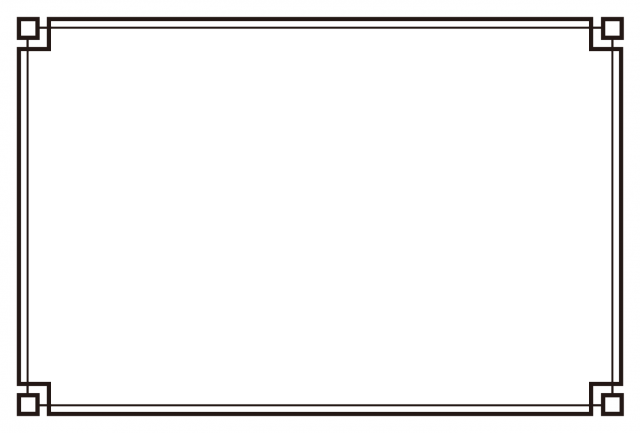 電気
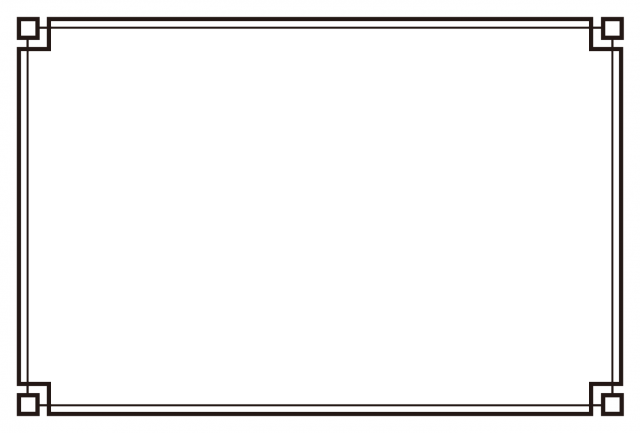 蒸気で、（　　　　　　　　）の水をあたためる。
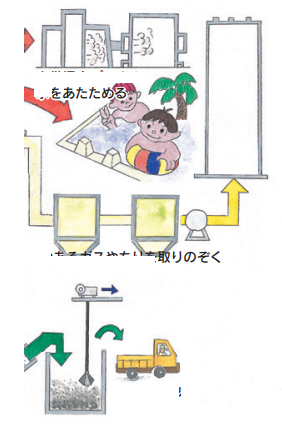 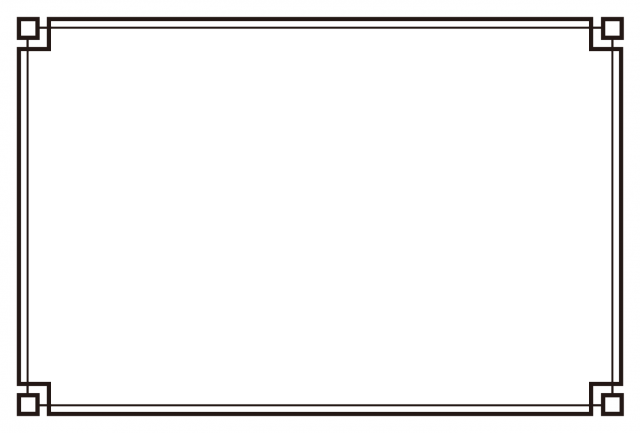 六供温水プール
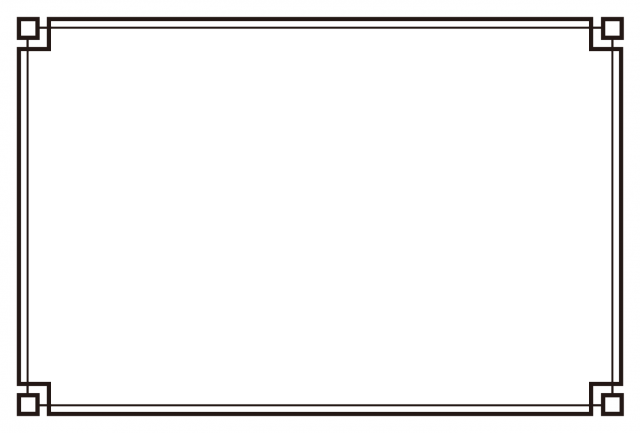 六供清掃工場には、
いくつの焼却炉があるか？
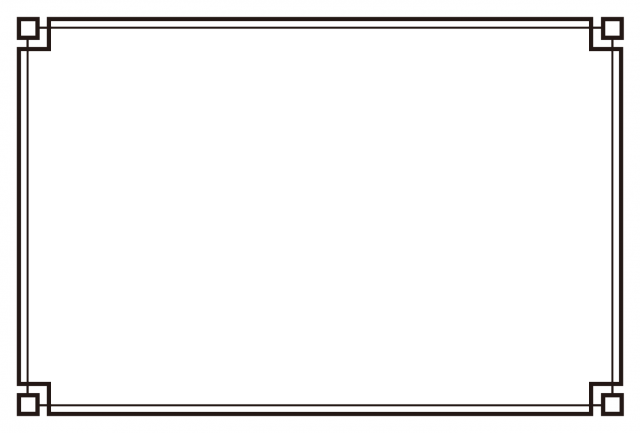 ３　つ
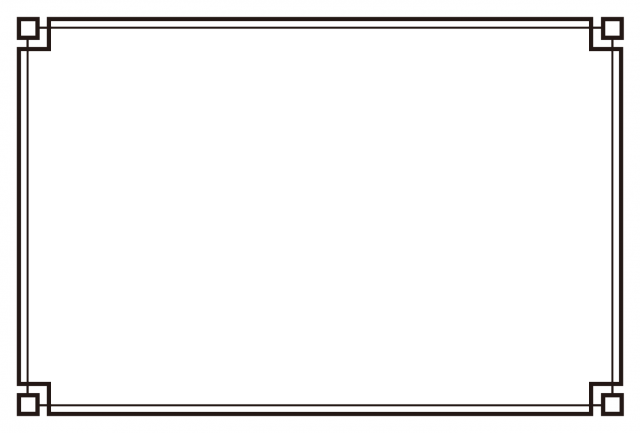 焼却炉の中では、
およそ（　　　　）℃の高温で
もやされる。
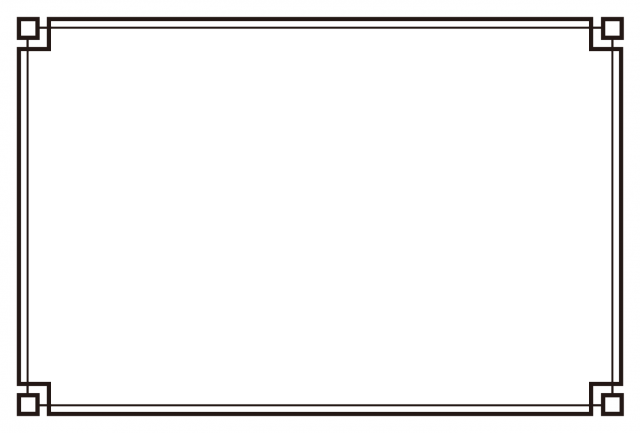 １０００℃
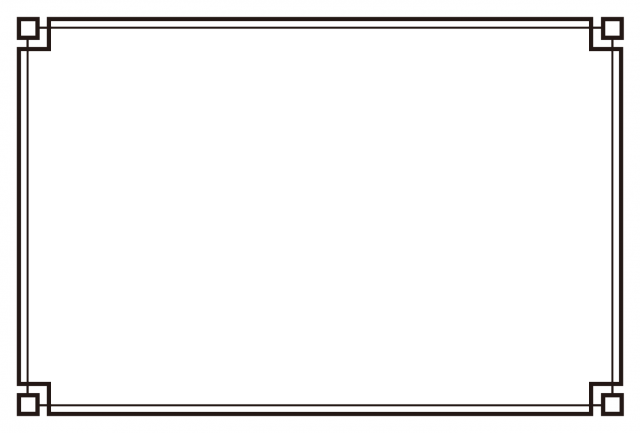 工場の機械を管理している
部屋は、（　　　　　　　　）である。
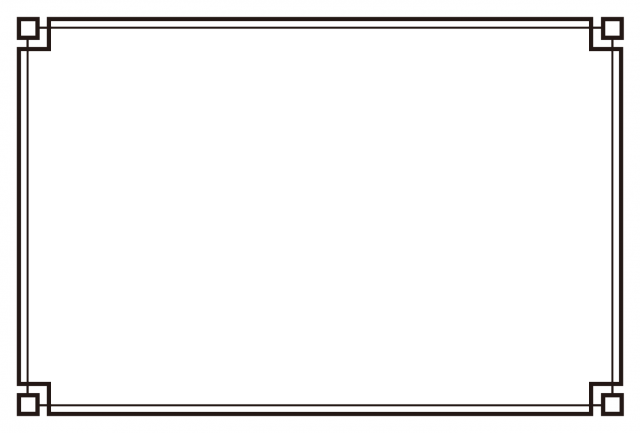 中央制御室
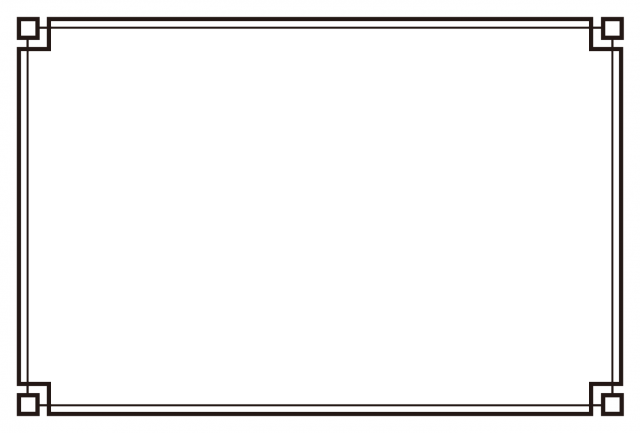 もやすと出てくる
（　　　　　　　　　　　）は取りのぞく装置がついている。
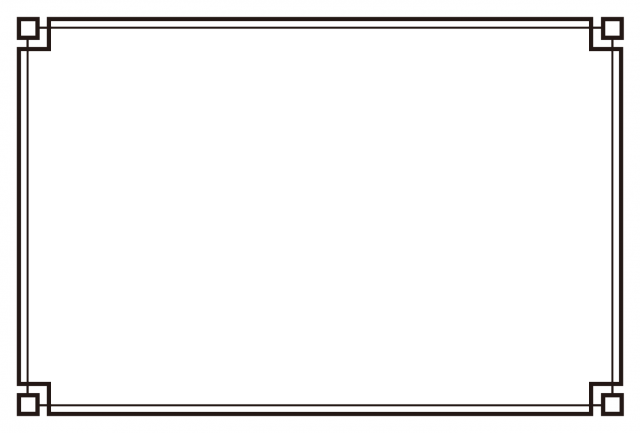 害のあるガスやちり
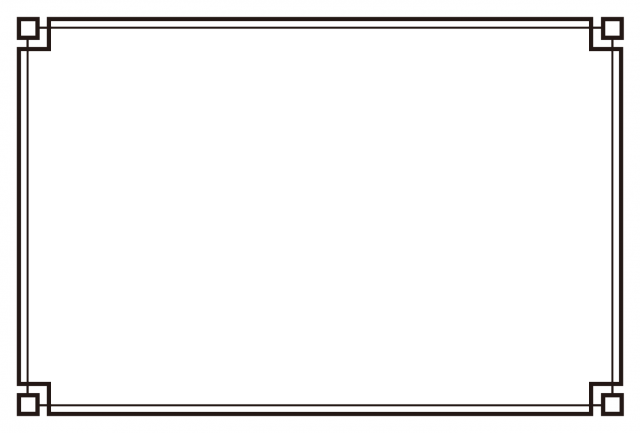 もやした後に残る灰は、
荻窪町にある（　　　　　　）へ
運ばれる。
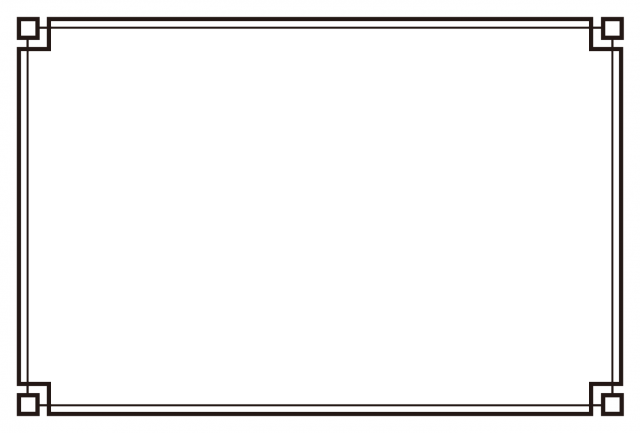 う
埋め立て地
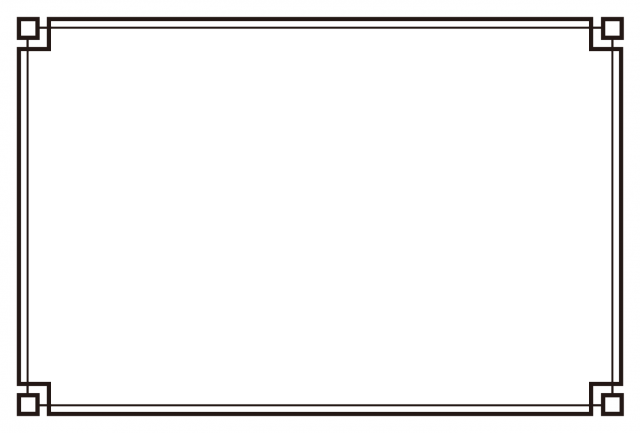 もやせるごみに、
もやせないごみがまじっていると、（　　　　　　）をいためてしまう。
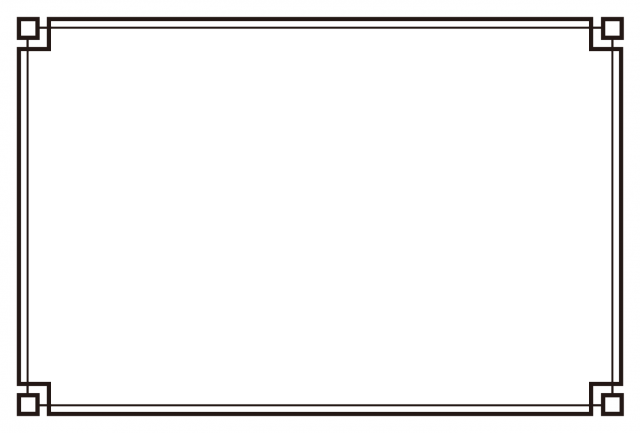 焼却炉
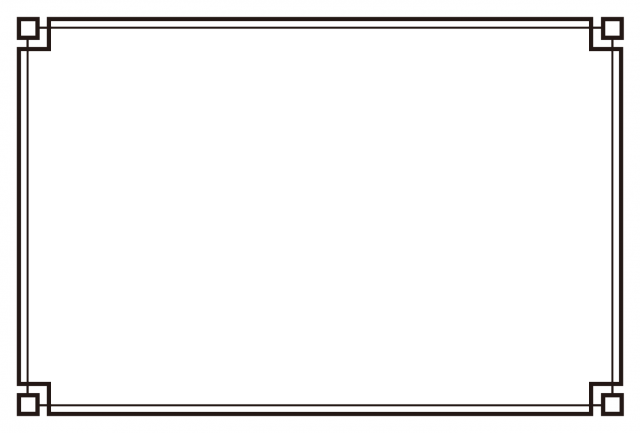 びんやかん，ペットボトルは、
清掃工場から（①　　　　　　　）へ運ばれて，新しいものに （②　　　　　　　　）される。
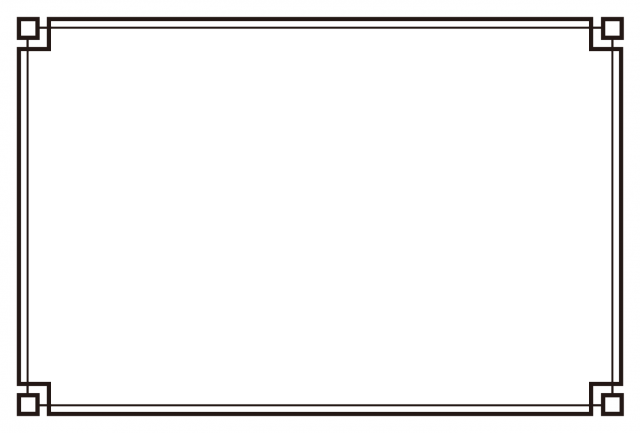 ①再生工場
②リサイクル
もやせないごみを積んだごみ収集車は、まず、もやせないごみを
（　　　　）に入れる。
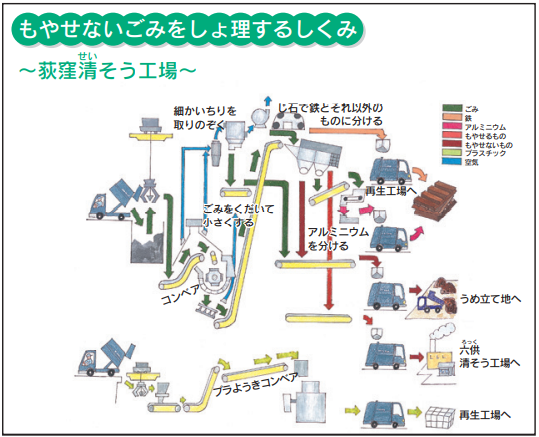 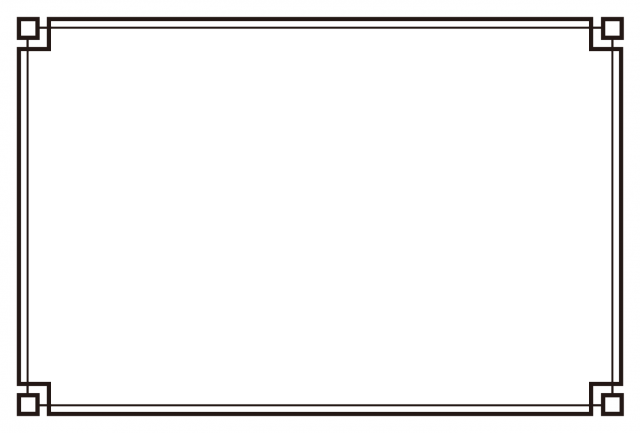 ごみピット
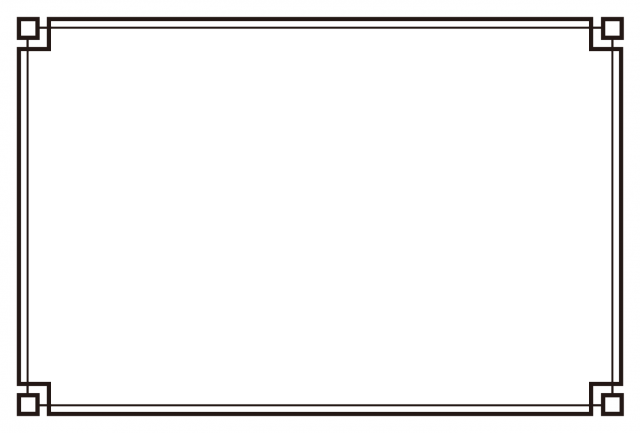 ピットに入ったもやせないごみを、
ごみクレーンで
（　　　　）に入れる。
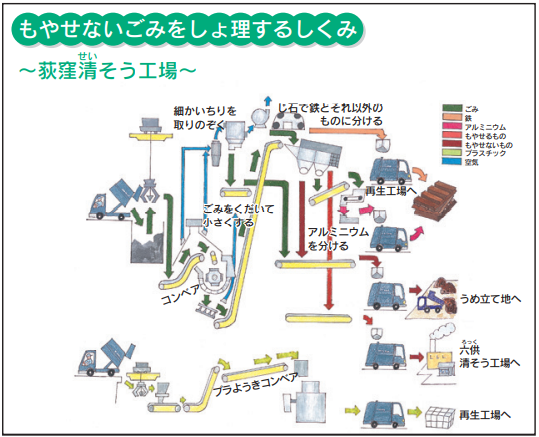 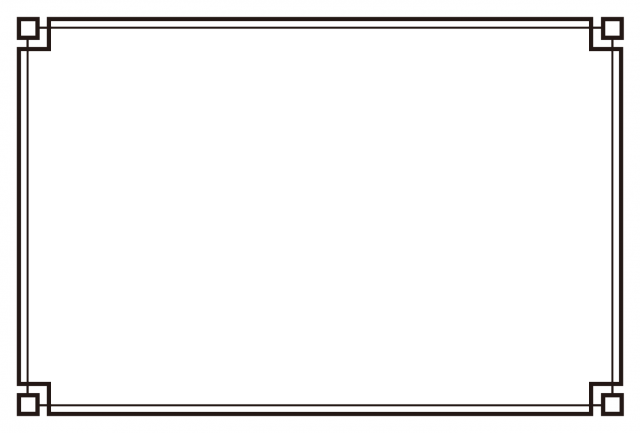 ホッパ
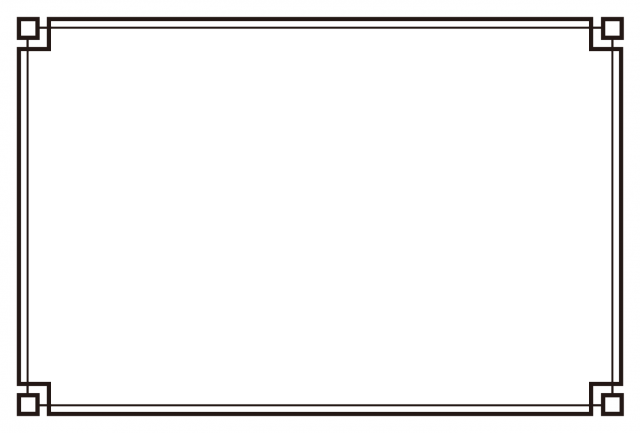 埋め立て地で出てくるよごれた水は、
（　　　　　　　　　）できれいにして、
近くの川に流している。
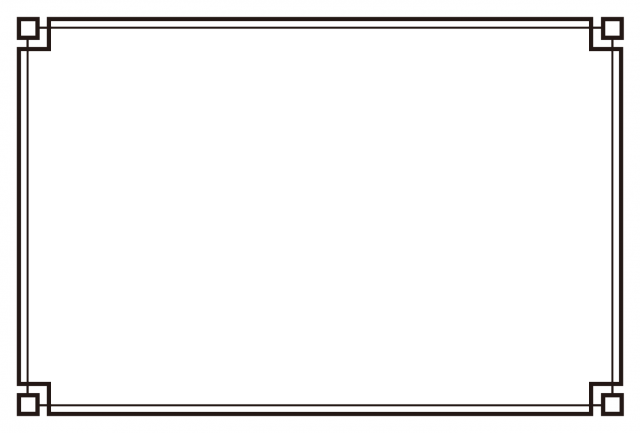 水処理施設
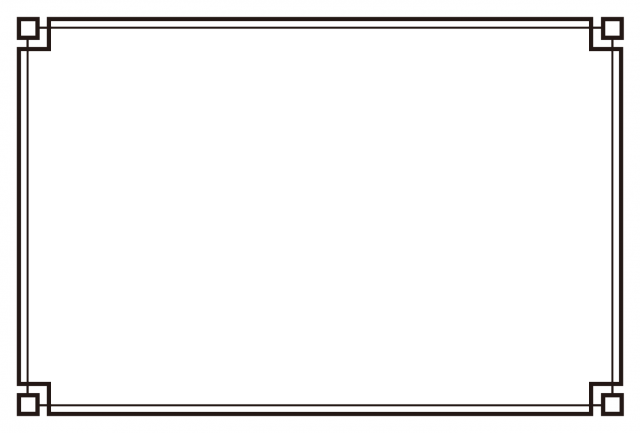 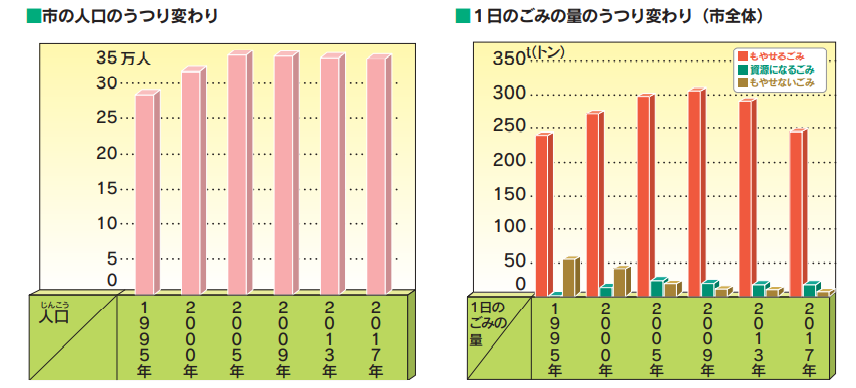 ２００９年から２０１７年にかけて、
前橋市の人口は横ばいだが、ごみの量は、大きく（　　　　　　）。
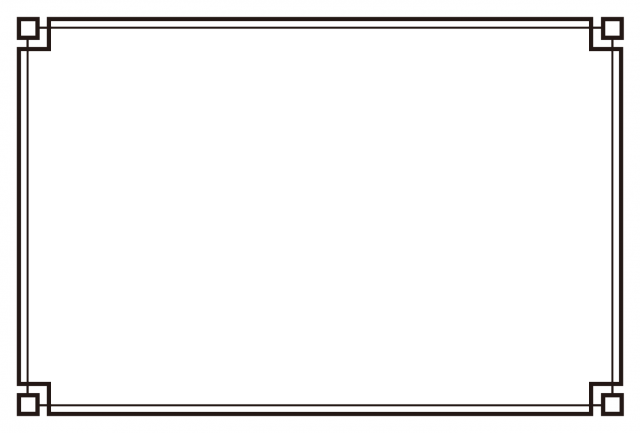 へっている
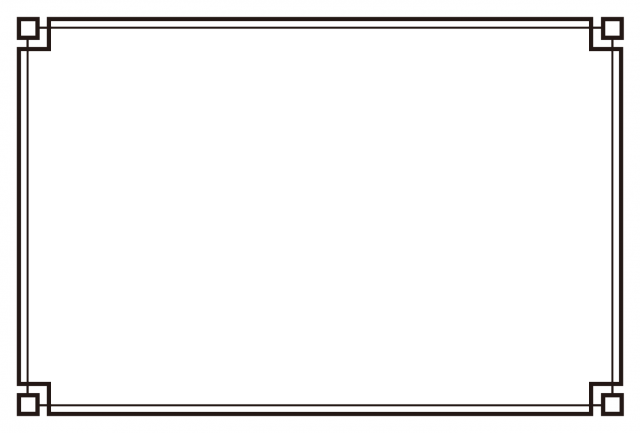 前橋市では、
資源・ごみ分別アプリ「（　　　　　）」を配信し、
市民がごみの種類別の収集日をかくにんできるようにしている。
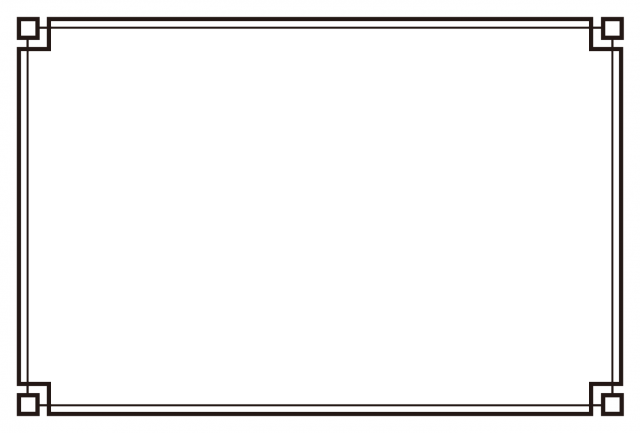 さんあーる
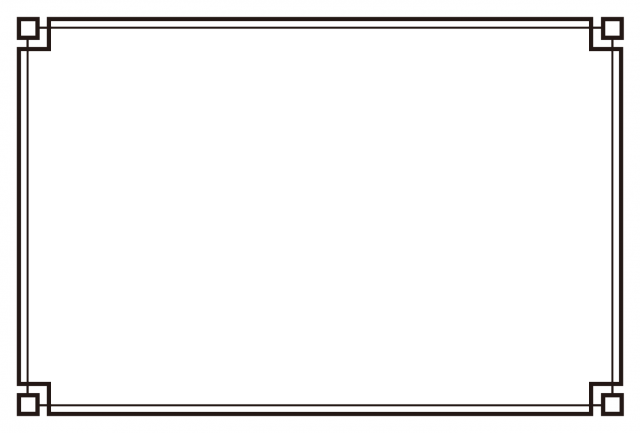 前橋市は、
（　　　　　　　　　）年に
「前橋環境都市宣言」をした。
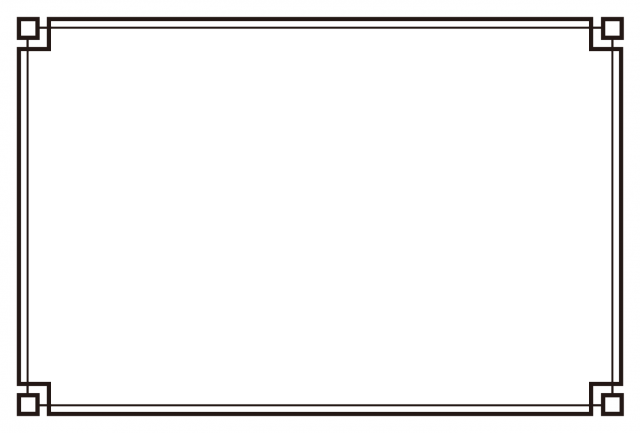 平成１６（２００４）年
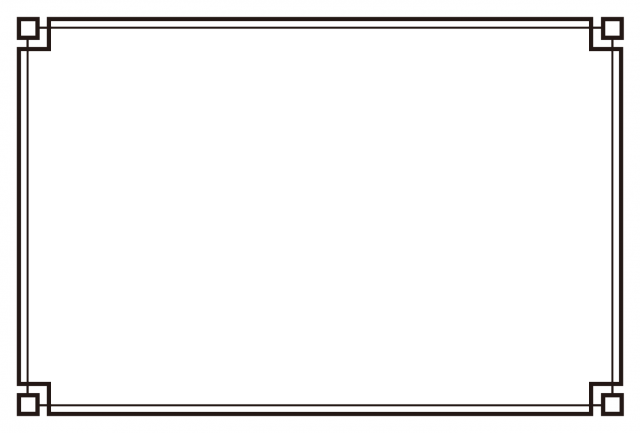 （　　　　　　　）法に合わせ、
わたしたちは、使えなくなったテレビや
冷蔵庫などの家電製品を小売店に出すようにすることが大切である。
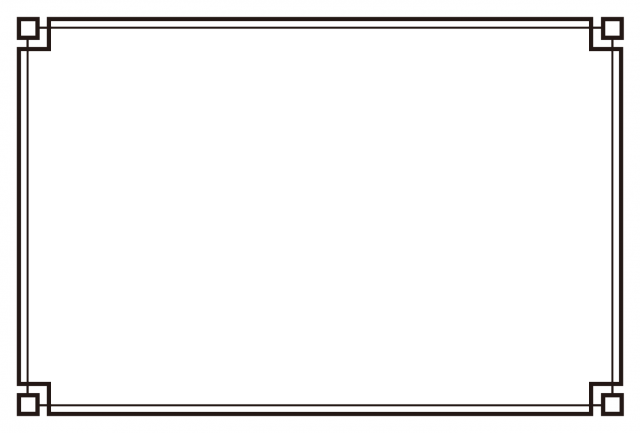 家電リサイクル法